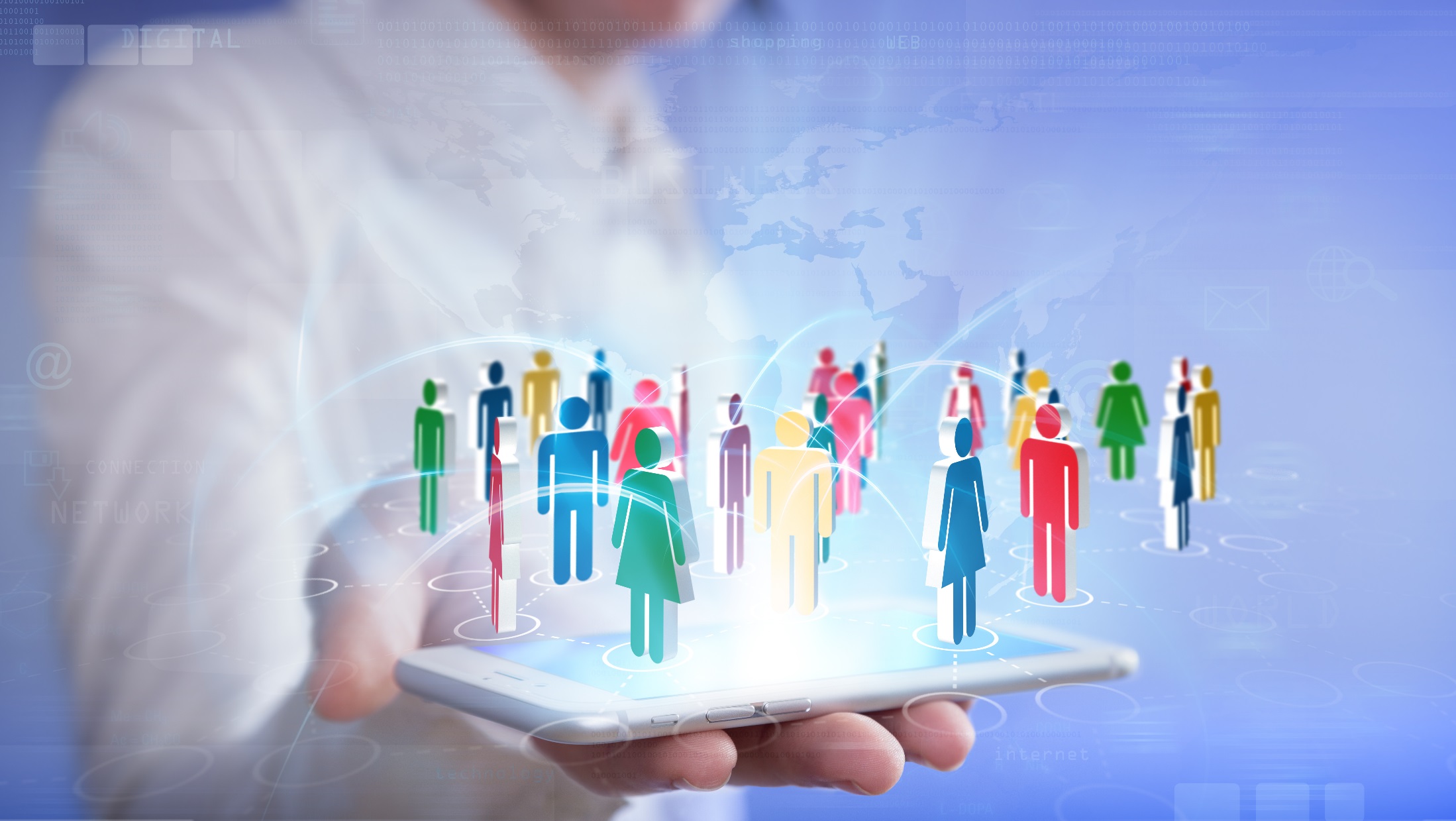 « Наставничество в становлении молодого педагога»Моя педагогическая находка: «ПОДСКАЗТ»
Воспитатели
Ивлиева Наталья Владимировна
Баринова Ирина Юрьевна
МБУ №5 «Филиппок», г.о.Тольятти
Личный пример-
основной метод воспитания
ПОДКАСТ
(звуковой файл)
=З
C
C
V
«ПОД  КА  Т»
Обучать
Поддерживать
«ПОДСКАЗТ»
Систематически
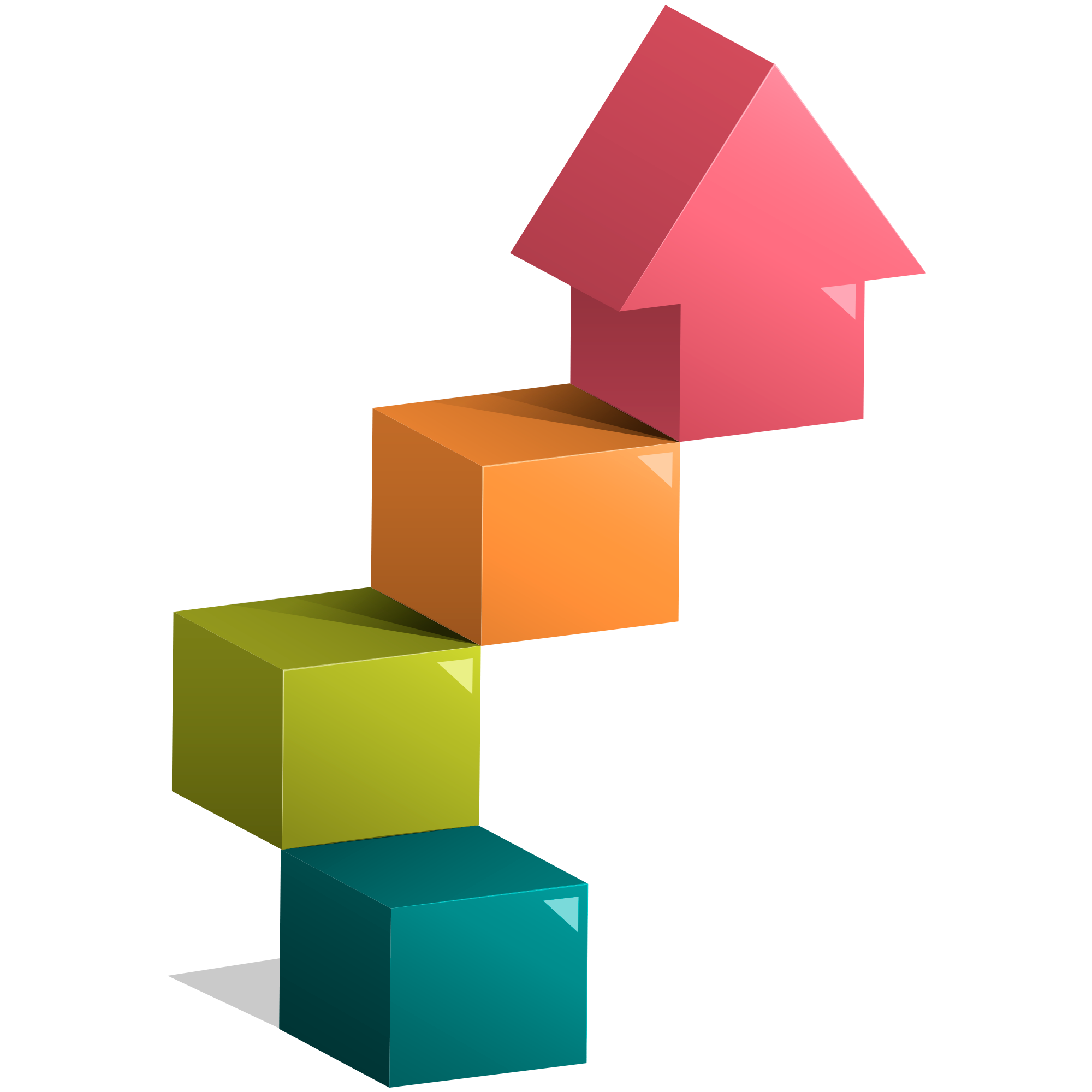 Четверг
Среда
Выполнение задания…
Вторник
Настраиваемся,
Погружаемся,
Творим и радуемся!
Понедельник
Настрой на рабочую неделю
Бодрое приветствие
1
Основная часть: 
Творческое задание
(кейс для рассуждения,
 педагогическая загадка,  цитата недели…)
2
Структура «ПОДСКАЗТОВ»:
3
Положительные моменты:
Систематичность
Прослушать 
в любое удобное время
Информация обработана 
и сжата
Содержание «ПОДСКАЗТОВ» интересное и разнообразное
Экономия времени
ПЯТНИЦА
Подводим итоги.
Благодарим за работу.
Настраиваемся на отдых!
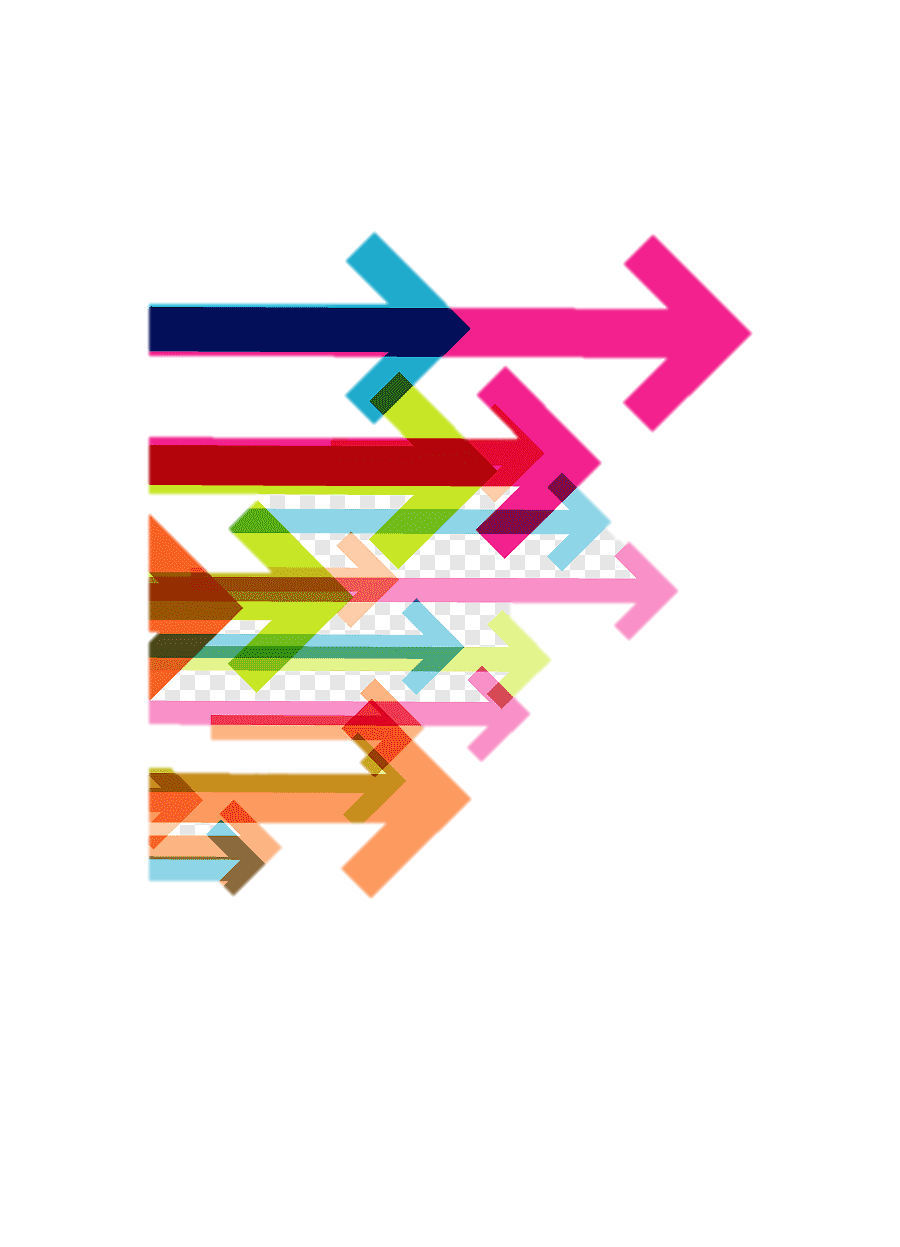 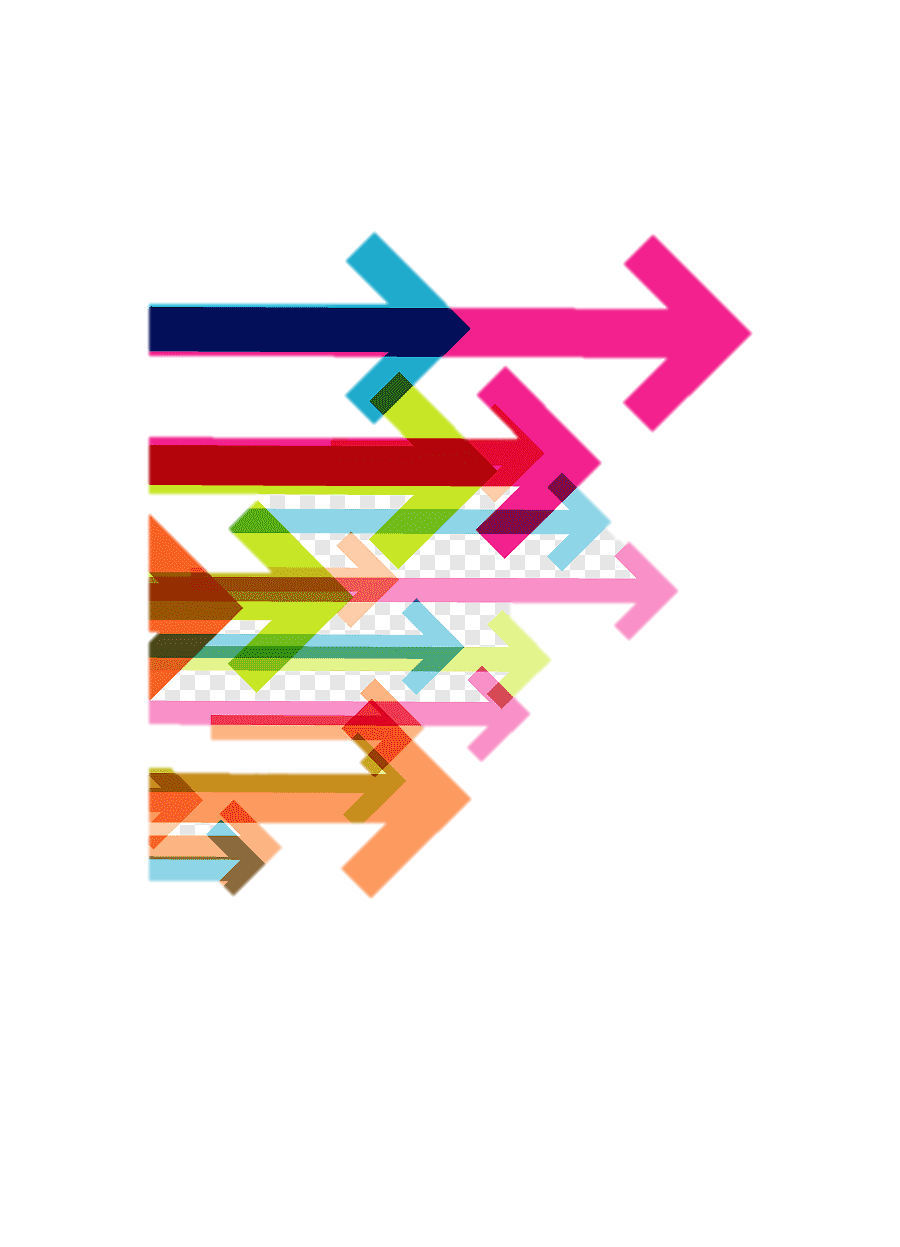 Благодарю за внимание!